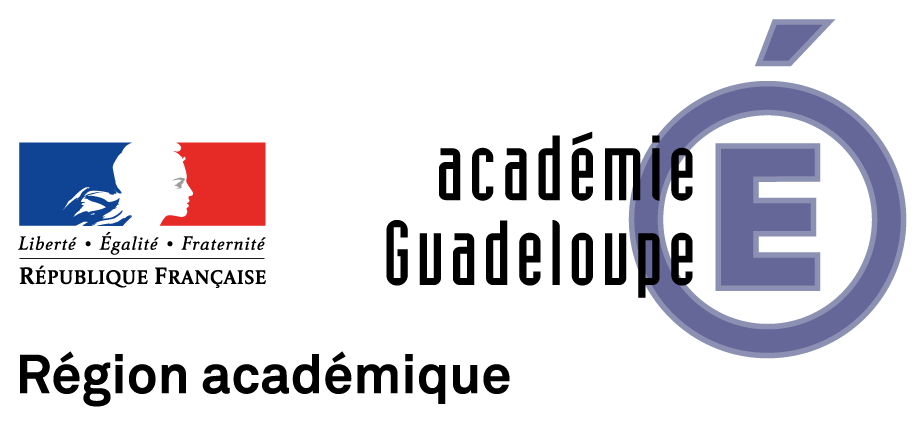 Réunion de rentrée des professeurs de créole en lycée professionnel
Mercredi 22 septembre 2021 - 14h00 - Visioconférence
Mission Académique LVR-Créole - 09/2021
L’équipe de créole
Mission Académique LVR-Créole – 09/2021
Informations générales
Mission Académique LVR-Créole - 09/2021
Ressources et partenaires culturels :
Mission Académique LVR-Créole – 09/2021
Ressources et partenaires culturels :
Mission Académique LVR-Créole – 09/2021
Ressources et partenaires culturels :
Mission Académique LVR-Créole – 09/2021
Ressources et partenaires culturels :
Mission Académique LVR-Créole – 09/2021
Horaires règlementaires : Source : grille_horaire_eleve_en_baccalaureat_professionnel_1028924.pdf (education.fr)
Mission Académique LVR-Créole - 09/2021
Référentiels des CAP ouvrant droit à un enseignement facultatif de LVR
Source : Le certificat d'aptitude professionnelle (CAP) | éduscol | Ministère de l'Éducation nationale, de la Jeunesse et des Sports - Direction générale de l'enseignement scolaire (education.fr)
Mission Académique LVR-Créole - 09/2021
Liste des spécialités ouvrant droit à un enseignement de LVB
Accueil Relation Client & Usagers ; 
Commerce ; 
Gestion-Administration ; 
Logistique ; 
Métiers de la sécurité ; 
Service de sécurité et vie locale ;
 Transport ; 
Vente (prospection, négociation, suivi de clientèle).

Source : arrêté du 19 avril 2019 portant application des nouvelles organisations d'enseignement dispensés dans les formations sous statut scolaire préparant au baccalauréat professionnel et au certificat d'aptitude
Mission Académique LVR-Créole - 09/2021
Niveaux du CECRL attendus :
Niveau A2 :  Pour les spécialités du CAP qui comportent une unité facultative de langue vivante.
Niveau A2+ : Pour la LVB en terminale Bac Pro
Niveau B1: Pour l’épreuve facultative de créole en terminale Bac Pro
Mission Académique LVR-Créole - 09/2021
Programme d'enseignement de langues vivantes des classes préparant au certificat d'aptitude professionnelle et des classes préparant au baccalauréat professionnel
Objectifs de l’enseignement des LVER au CAP ou Bac Pro : 
Faire l’élève acquérir des moyens linguistiques permettant de communiquer avec des collègues, des partenaires ou des clients  
Participer à la formation interculturelle, gage de citoyenneté et d’ouverture à la mobilité de l’élève. 

En CAP ou en Baccalauréat Professionnel, deux contextes d’expression et de communication prévalent : 
Situations et actes de la vie quotidienne, personnelle, sociale et civique
Situations et actes de la vie professionnelle

Les thèmes inhérents à chacun de ces deux  contextes sont recensés en fonction des niveaux à atteindre dans le Bulletin officiel spécial n°5 du 11 avril 2019.
Mission Académique LVR-Créole - 09/2021
Continuité pédagogique :
Mission Académique LVR-Créole - 09/2021
Les  LVER en 2ème année de CAP:
Les LV obligatoires   
Le choix de la langue vivante étrangère obligatoire, lorsque le règlement d'examen de la spécialité du certificat d'aptitude professionnelle ne précise pas la langue imposée, est limité aux langues effectivement enseignées au sein des établissements concernés.
Pour les autres candidats, le choix de la langue est limité par la possibilité d'adjoindre au jury un examinateur compétent.

LV Facultative :  
Pour l'unité générale facultative de langue vivante, les candidats ne peuvent pas opter pour la langue qu'ils ont choisie ou qui est imposée pour l'épreuve obligatoire.
Les langues proposées au choix des candidats se limitent à celles pour lesquelles leur académie d'inscription peut adjoindre au jury un examinateur compétent.
Source : CAP/ Unités générales du certificat d'aptitude professionnelle et modalités d'évaluation des épreuves d'enseignement général/NOR : MENE1921757A/Arrêté du 30-8-2019 - J.O. du 5-9-2019
Mission Académique LVR-Créole - 09/2021
Epreuve facultative de créole en CAP :Source : Bulletin officiel n° 35 du 26-9-2019
Nature : Epreuve orale ponctuelle
Durée totale maximale de l’épreuve : 12 minutes (parties 1 et 2 : 3 minutes maximum chacune ; partie 3 : 6 minutes maximum). 
Notation : sur 20 points. Seuls les points au-dessus de 10 sont pris en compte pour le calcul de la moyenne générale.

L’épreuve se déroule en trois parties : 
Partie 1 : expression orale en continu
Durée de la partie 1 : 3 mn max
Objectif : Evaluer la capacité du candidat, au niveau A2, à prendre la parole en continu en créole
Partie 2 : interaction orale
Durée de la partie 2 : 3 mn max
Objectif : Evaluer la capacité du candidat, au niveau A2, à interagir en créole.
Partie 3 : CE
Durée de la partie 2 : 6 mn max
Objectif : Evaluer la capacité du candidat, au niveau A2, à comprendre un texte rédigé en LR. Cette partie est conduite en français.
Mission Académique LVR-Créole - 09/2021
Epreuve facultative de créole en Terminale Bac Pro : Source : Arrêté du 17 juin 2020 fixant les unités générales du baccalauréat professionnel et définissant les modalités d'évaluation des épreuves ou sous-épreuves d'enseignement général - Légifrance (legifrance.gouv.fr)
Nature : Epreuve orale ponctuelle
Durée totale maximale de l’épreuve : 20 minutes
Notation : sur 20 points. Seuls les points au-dessus de 10 sont pris en compte pour le calcul de la moyenne générale.

L’épreuve se déroule en trois parties : 
Partie 1 : expression orale en continu
Durée de la partie 1 : 5 mn max
Objectif : Evaluer la capacité du candidat, au niveau B1+, à prendre la parole en continu en créole
Partie 2 : interaction orale
Durée de la partie 2 : 5 mn max
Objectif : Evaluer la capacité du candidat, au niveau B1+, à interagir en créole.
Partie 3 : CE
Durée de la partie 2 : 10 mn max
Objectif : Evaluer la capacité du candidat, au niveau B1+, à comprendre un texte rédigé en LR. Cette partie est conduite en français.
Mission Académique LVR-Créole - 09/2021
PARTIE 1:
Sujet et contenu :
Le sujet et le contenu de la prise de parole relève du choix du candidat : 
Soit travail, projet, produit ou service dont la réalisation, dans le cadre des enseignements généraux ou pro, a fait appel à l’utilisation de la LR.
Soit expérience professionnelle ayant fait appel à la LR.

Possibilité offerte au candidat : 
Le candidat peut prendre appui sur : 
Un plan d’intervention ou des mots
Ou présenter un document de nature iconographique, support visuel qui peut être nécessaire voire indispensable à l’illustration de son propos.
Mission Académique LVR-Créole - 09/2021
PARTIE 3:
Déroulement : 
Epreuve prend appui sur un texte 
authentique, 
inconnu rédigé en LR de niveau B1+,
ne comportant pas plus de 15 lignes (250 signes environ, y compris blanc et ponctuation)
peut être informatif, narratif, descriptif, avec du dialogue
relevant d’un des deux contextes d’utilisation de la LR : actes et situations de la vie quotidienne ou de la vie professionnelle.
L’examinateur laisse au candidat, 3mn max, pour prendre connaissance du texte.
Le candidat peut annoter le texte, souligner ou surligner des éléments.
L’examinateur pose ensuite des questions au candidat en français, du général au particulier, entre 4 min et 6 max.
Le nombre et la nature des questions posées dépendent des réponses apportées par le candidat et leur objet d’adapte aux réponses.
A l’issue, le candidat restitue le document support de la CE.
Mission Académique LVR-Créole - 09/2021
CCF de créole (LVB) en Terminale Bac Pro : Source : Arrêté du 17 juin 2020 fixant les unités générales du baccalauréat professionnel et définissant les modalités d'évaluation des épreuves ou sous-épreuves d'enseignement général - Légifrance (legifrance.gouv.fr)
Mission Académique LVR-Créole - 09/2021
Epreuve de Langue vivante : Bac pro – Session 2022
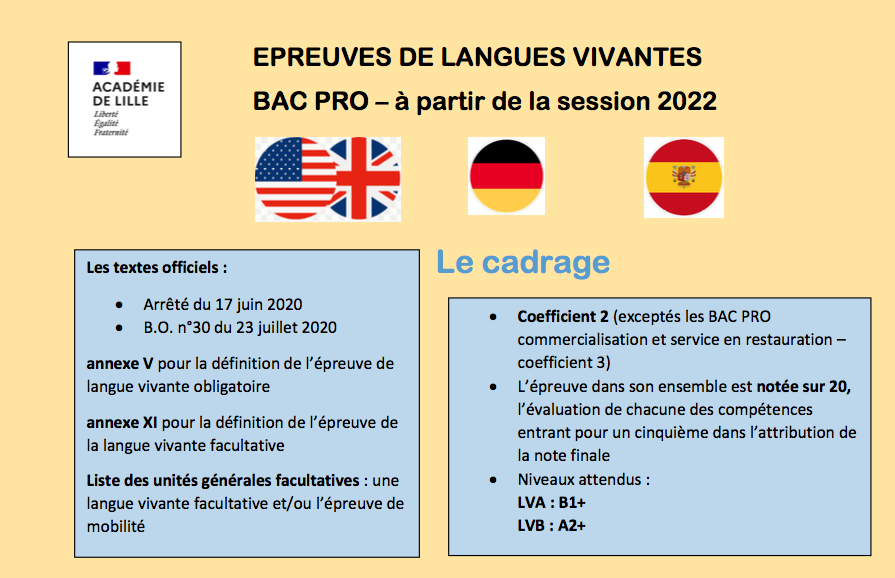 Mission Académique LVR-Créole - 09/2021
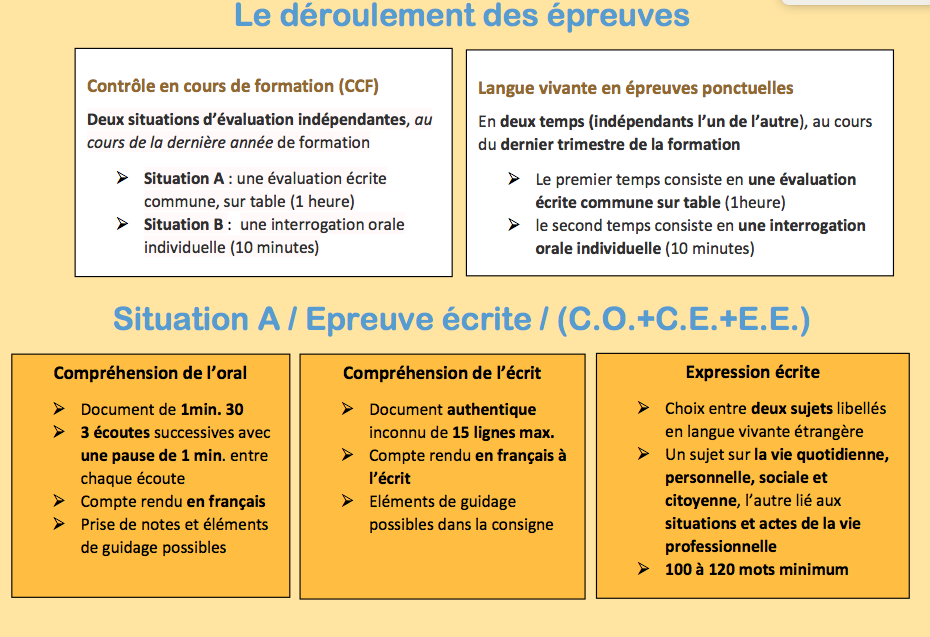 Mission Académique LVR-Créole - 09/2021
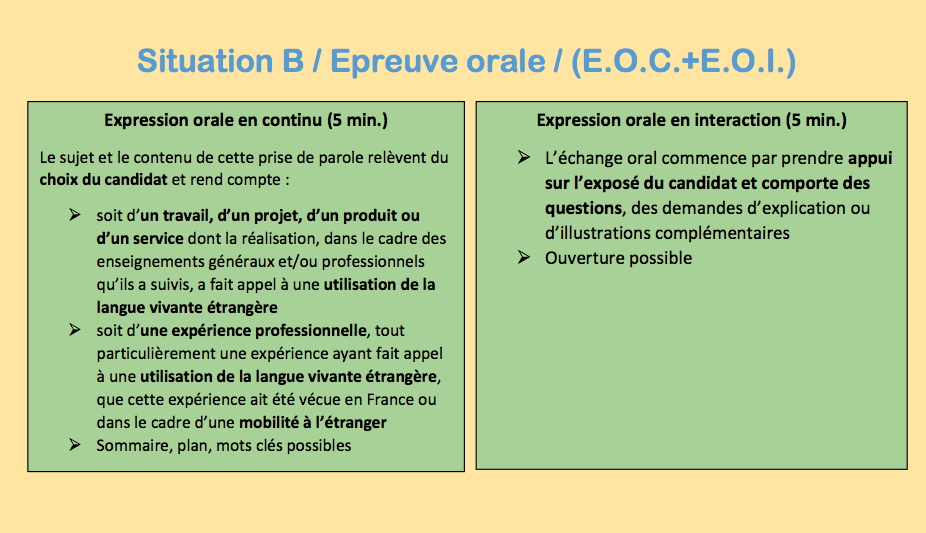 Mission Académique LVR-Créole - 09/2021
Projets :
Mission Académique LVR-Créole - 09/2021
QUESTIONS DIVERSES
Mission Académique LVR-Créole - 09/2021
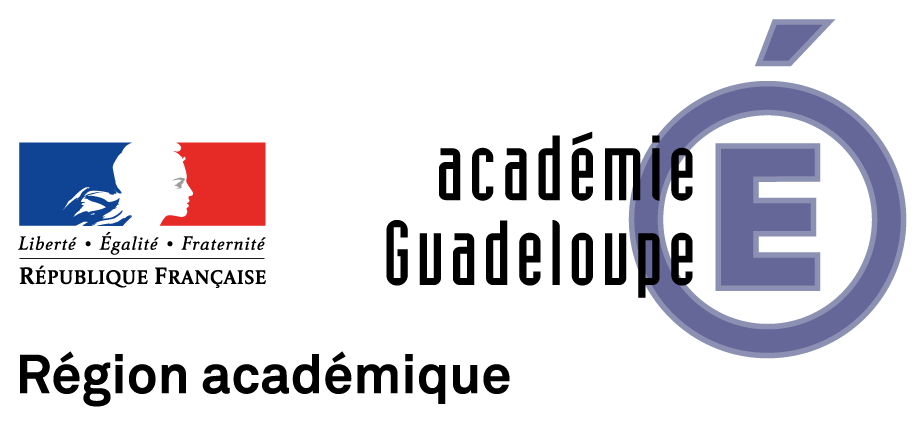 Mèsi pou rété kouté a zòt!
Mission Académique LVR-Créole - 09/2021